Privacy Preserving Techniques:Synthetic Linked Data Files
Cordell Golden, MPS
Chief, Data Linkage Methodology and Analysis Branch
NCHS Board of Scientific Counselors

September 14, 2023
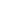 Introduction
Data linkage is a powerful mechanism for providing policy-relevant information in an efficient way

NCHS links data from several NCHS population-based and health care provider surveys to health-related administrative data

Privacy concerns impact linked data accessibility, and thus utilization
Nearly all NCHS linked data files are available only through the NCHS Research Data Center (RDC) Network

To minimize this barrier to access, the NCHS Data Linkage Program is engaged in a pilot project to create public-use synthetic data files containing linked survey and administrative data
2
Objectives
Provide an overview of synthetic data file creation, dissemination, and verification plans

Obtain feedback from the BSC with a particular focus on the planned verification process
3
NCHS Surveys Linked
National Health Interview Survey (NHIS)
A nationally representative, cross-sectional sample of the US civilian noninstitutionalized population, which includes a household interview that serves as an important source of information on the nation’s health

National Health and Nutrition Examination Survey (NHANES)
A nationally representative, cross-sectional sample of the US civilian noninstitutionalized population, which includes a household interview followed by an examination in a mobile examination center (MEC) that serves as an important source of information on the health and nutritional status of adults and children

National Hospital Care Survey (NHCS) 
NHCS collects data on patient care in hospital-based settings (inpatient, emergency, and outpatient departments) to describe patterns of health care delivery and utilization in the US
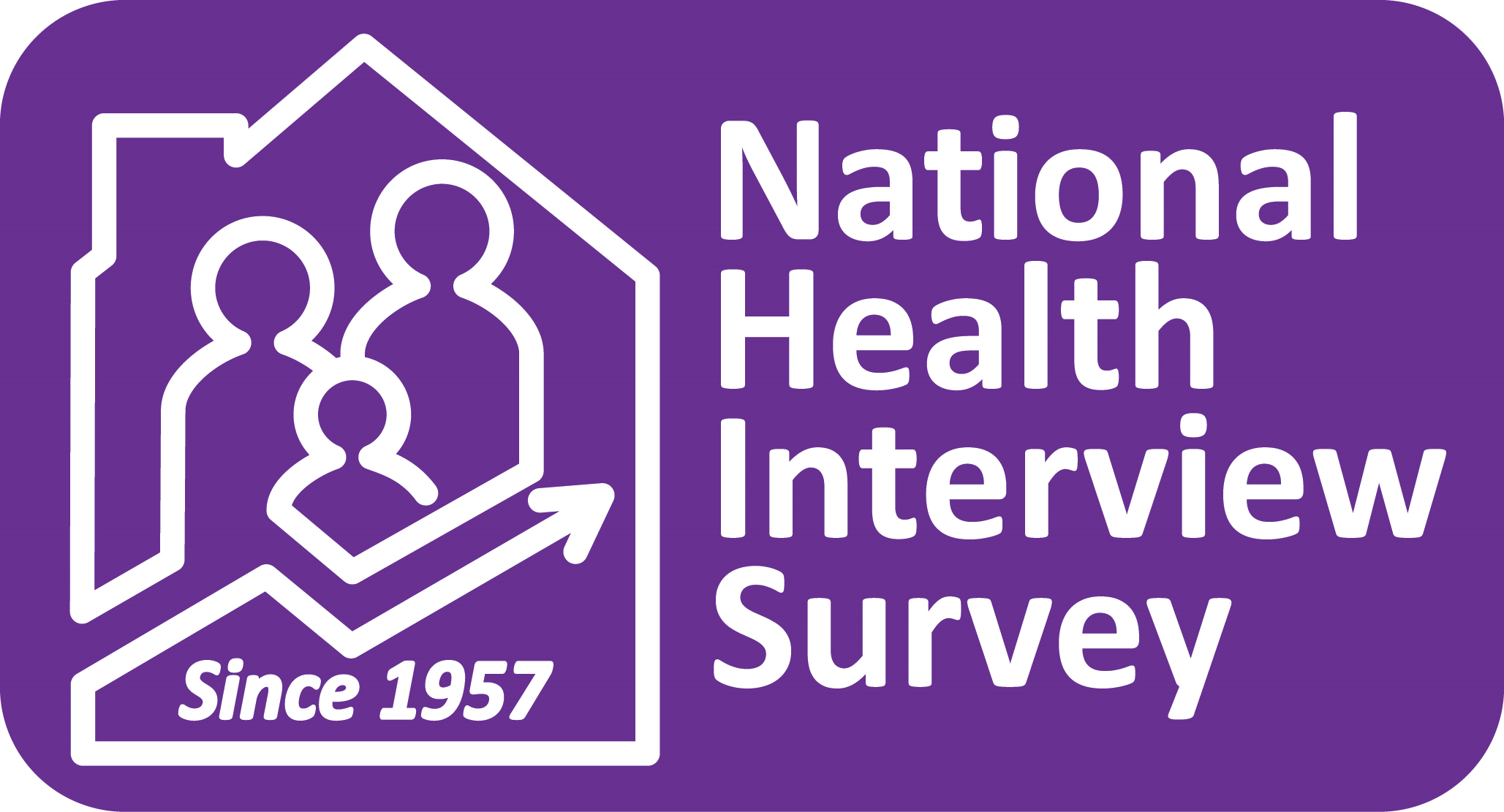 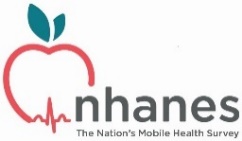 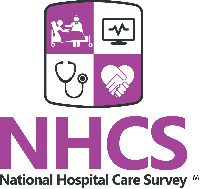 4
NCHS Linked Data Files
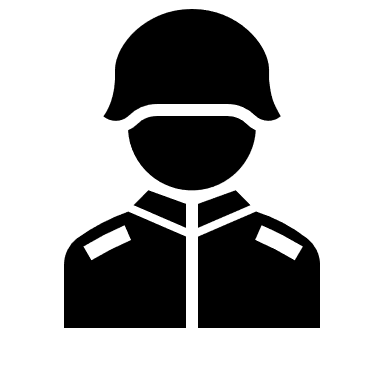 Survey Data

Sampling frame
Known inference
End Stage Renal Disease
Administrative Data

Program participation/vital status
Not designed for research purposes
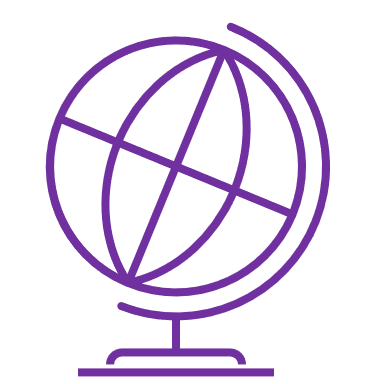 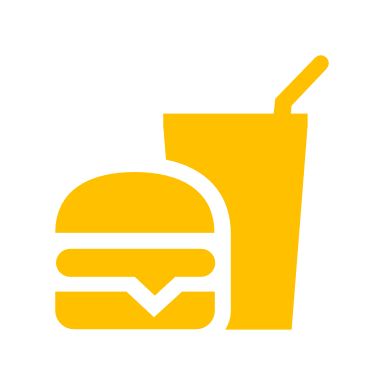 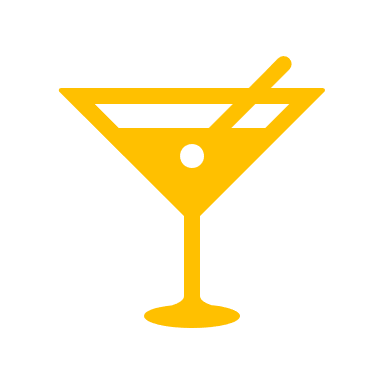 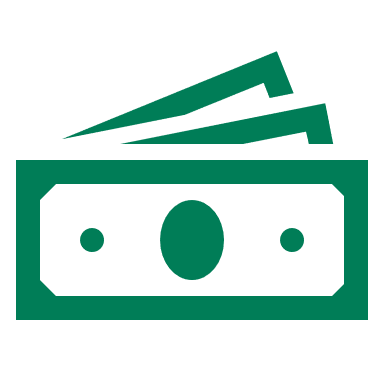 Geocoded Addresses
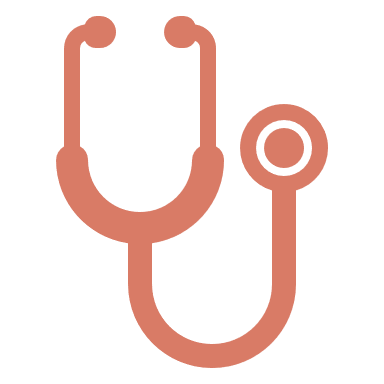 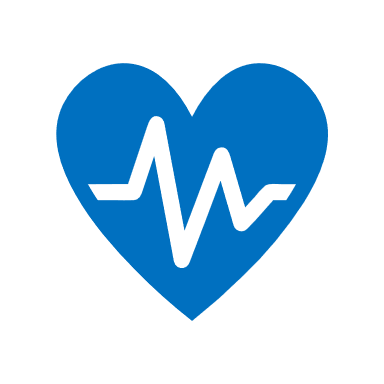 Housing and Urban Development
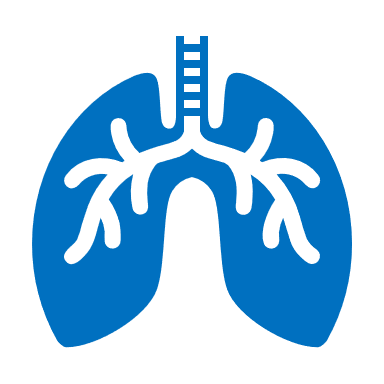 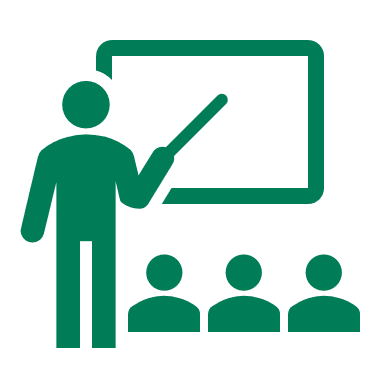 National Death Index
Medicare & Medicaid
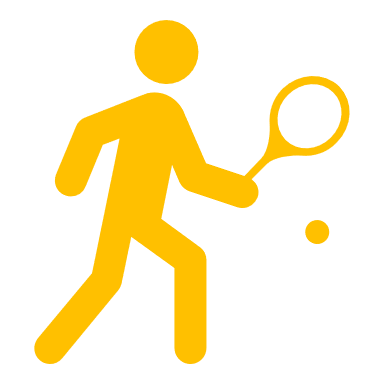 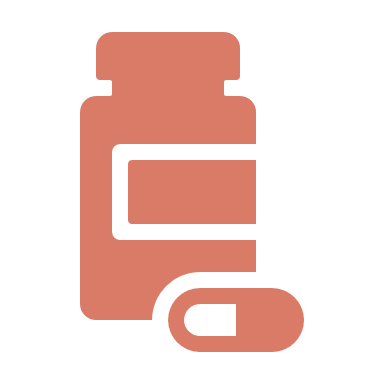 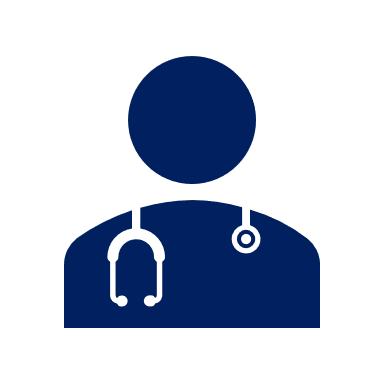 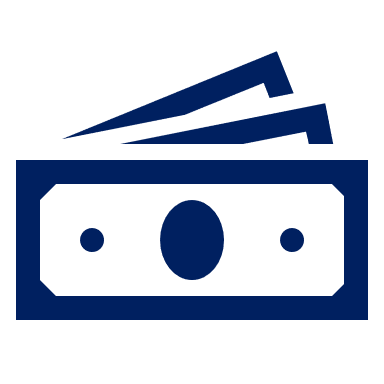 Department of Veterans Affairs
Health conditions
Sociodemographic
characteristics
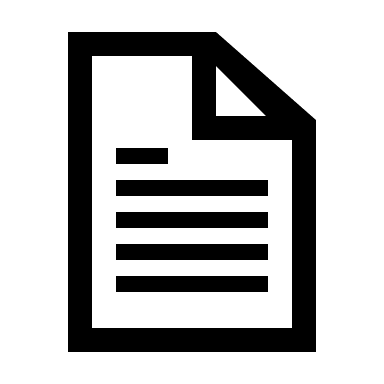 Health behaviors
Healthcare access and utilization
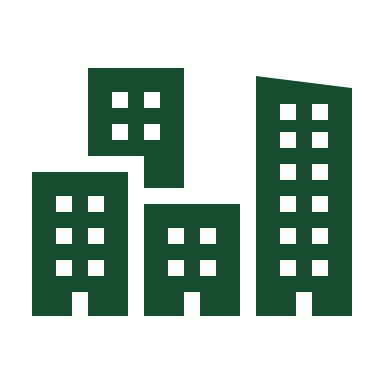 5
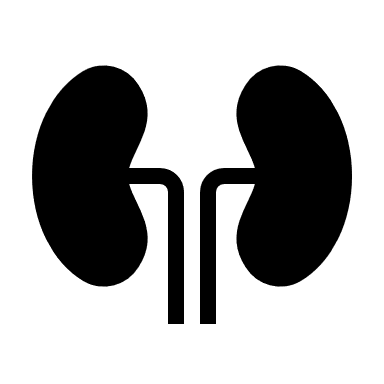 Pilot project: Synthetic Linked Data
Pilot Project: Synthetic Linked Data Files
GOALS:
Create downloadable public-use fully synthetic linked data files 
Supports tiered access to federal data and Evidence Act requirements
Increases accessibility to NCHS linked data resources

Create processes for users to verify synthetic results
Develop visualization tools that incorporate verification metrics to further increase accessibility and utility of linked data

Project funded through ASPE’s Patient Centered Outcomes Research Trust Fund (PCORTF)
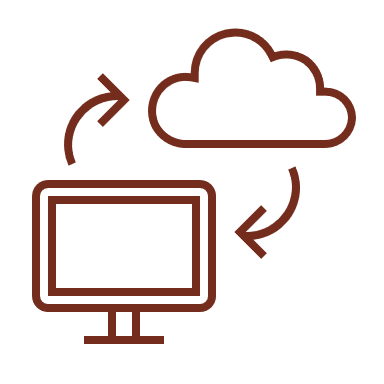 7
Pilot Project: Synthetic Linked Data Files
Accomplishments thus far:
Established collaborations with subject matter experts
Georgia Tech Research Institute for application of data synthesis techniques
Dr. Jerry Reiter (Duke University) for data synthesis and disclosure risk expertise

Conducted interviews with data users and subject matter experts to identify variables and populations of interest

Identified and applied appropriate synthetic data generation methodology
Incorporates sample design variables for NHIS

Developed preliminary versions of two synthetic linked files:
Linked NHIS-HUD/CMS
Linked NHCS-NDI

Conducted preliminary utility and disclosure assessments
Single file vs multiple implicates to maintain desired correlations
8
Proposed File #1: 2018 NHIS linked to HUD (ages 18+) and CMS (ages 65+)
9
Proposed File #2: 2016 NHCS linked to NDI (all ages)
10
Current Data Dissemination Plan
Downloadable public-use fully synthetic data files
Obtain NCHS Disclosure Review Board approval to release
Publish analytic guidance for data users
Data development methodology
Codebooks
Sample code and guidance on multiple implicate analyses
Potential NCHS demonstration publication
Provide verification process for data users to confirm accuracy of results
Develop data visualizations that incorporate verification metrics
11
Verification Metrics being considered for Regression Models
12
Proposed Verification Request Process
Verification request process for data users:
Specify type of regression model 
Select independent and dependent variable(s) 
Email request to Data Linkage mailbox

Return verification report to users

Assess user feedback to inform future efforts
Types of analyses requested
Synthetic data performance based on verification metrics
User requested enhancements
Next Steps
Disseminate synthetic linked data files and finalize verification process (early 2024)

Collect meaningful user feedback (ongoing)

Launch data visualization effort (estimated release in late 2024)
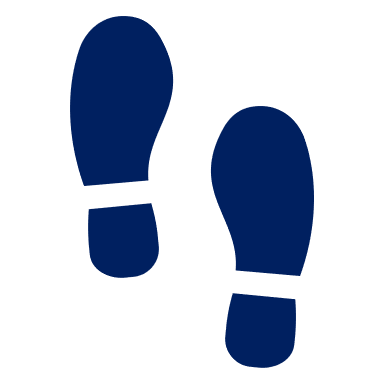 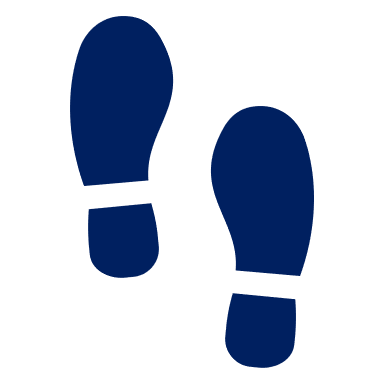 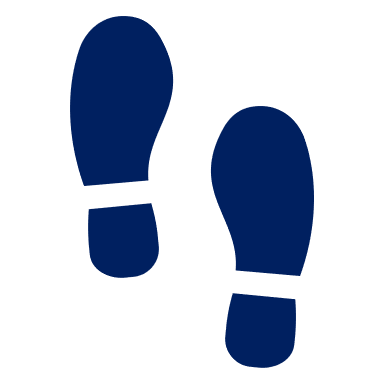 14
Discussion
What are approaches to most effectively communicate information about the synthetic data, including limitations of the synthetic data and verification process? 
For example, we are planning a NCHS report that will be published on the NCHS website

Who should we be sure to engage, with respect to optimizing disclosure risk and data release? 
Should we wait to release the synthetic files until verification processes are ready?
Should we consider limiting the number of user requests for verification as a way to minimize potential disclosure risks?
15
Thank you!
Cordell Golden
CGolden@cdc.gov




Contact the Data Linkage Program: datalinkage@cdc.gov 

Visit our website: www.cdc.gov/nchs/data-linkage 


Subscribe to the NCHS Data Linkage Program LISTSERV to receive updates! Email a message to list@cdc.gov.   Leave the subject line blank.   In the body of the message, type: 
		
SUBSCRIBE NCHS-DATA-LINKAGE-PROGRAM last name, first name
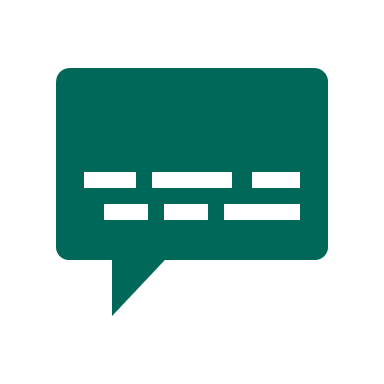